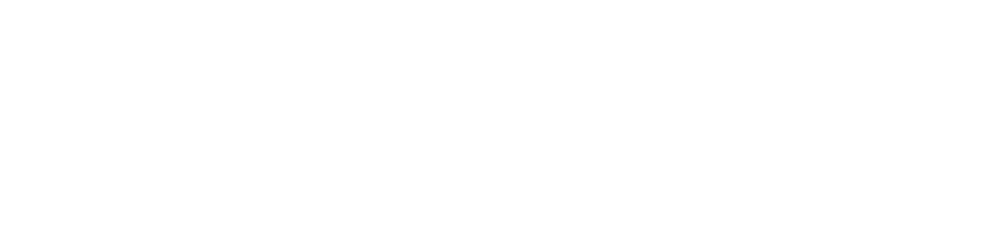 Sunday Morning
Acts 4:5-12
Joshua Tapp
True Words Baptist Church – 1377 S. 20th St. Louisville, KY – TrueWordsBaptist.org
Acts 4:5-8   And it came to pass on the morrow, that their rulers, and elders, and scribes,  6 And Annas the high priest, and Caiaphas, and John, and Alexander, and as many as were of the kindred of the high priest, were gathered together at Jerusalem.  7 And when they had set them in the midst, they asked, By what power, or by what name, have ye done this?  8 Then Peter, filled with the Holy Ghost, said unto them, Ye rulers of the people, and elders of Israel,
Acts 4:9-12   If we this day be examined of the good deed done to the impotent man, by what means he is made whole;  10 Be it known unto you all, and to all the people of Israel, that by the name of Jesus Christ of Nazareth, whom ye crucified, whom God raised from the dead, even by him doth this man stand here before you whole.  11 This is the stone which was set at nought of you builders, which is become the head of the corner.  12 Neither is there salvation in any other: for there is none other name under heaven given among men, whereby we must be saved.
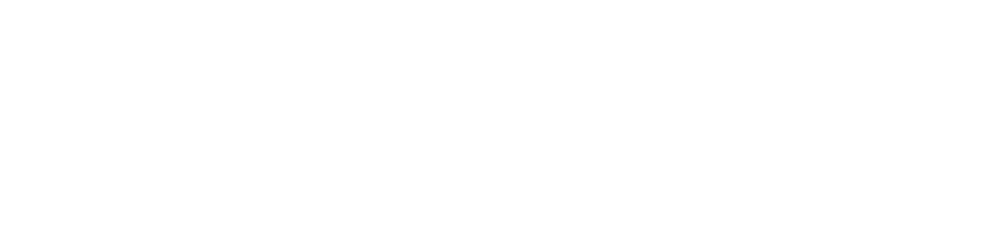 Title of the Sermon:
Jesus Christ: THE SAVIOR, Not a Coach
True Words Baptist Church – 1377 S. 20th St. Louisville, KY – TrueWordsBaptist.org
1 John 4:14  And we have seen and do testify that the Father sent the Son to be the Saviour of the world.
Luke 19:10  For the Son of man is come to seek and to save that which was lost.
Luke 5:31-32  And Jesus answering said unto them, They that are whole need not a physician; but they that are sick.  32 I came not to call the righteous, but sinners to repentance.
Isaiah 64:6  But we are all as an unclean thing, and all our righteousnesses are as filthy rags; and we all do fade as a leaf; and our iniquities, like the wind, have taken us away.
Revelation 1:18  I am he that liveth, and was dead; and, behold, I am alive for evermore, Amen; and have the keys of hell and of death.
Acts 4:12  Neither is there salvation in any other: for there is none other name under heaven given among men, whereby we must be saved.
John 19:19  And Pilate wrote a title, and put it on the cross. And the writing was, JESUS OF NAZARETH THE KING OF THE JEWS.
Colossians 1:14  In whom we have redemption through his blood, even the forgiveness of sins:
1 Peter 1:18-19  Forasmuch as ye know that ye were not redeemed with corruptible things, as silver and gold, from your vain conversation received by tradition from your fathers;  19 But with the precious blood of Christ, as of a lamb without blemish and without spot:
Hebrews 12:2  Looking unto Jesus the author and finisher of our faith; who for the joy that was set before him endured the cross, despising the shame, and is set down at the right hand of the throne of God.
Hebrews 10:12-14  But this man, after he had offered one sacrifice for sins for ever, sat down on the right hand of God;  13 From henceforth expecting till his enemies be made his footstool.  14 For by one offering he hath perfected for ever them that are sanctified.
John 3:36  He that believeth on the Son hath everlasting life: and he that believeth not the Son shall not see life; but the wrath of God abideth on him.
Romans 4:5  But to him that worketh not, but believeth on him that justifieth the ungodly, his faith is counted for righteousness.
Philippians 3:9  And be found in him, not having mine own righteousness, which is of the law, but that which is through the faith of Christ, the righteousness which is of God by faith:
Isaiah 61:10  I will greatly rejoice in the LORD, my soul shall be joyful in my God; for he hath clothed me with the garments of salvation, he hath covered me with the robe of righteousness, as a bridegroom decketh himself with ornaments, and as a bride adorneth herself with her jewels.
Isaiah 42:8  I am the LORD: that is my name: and my glory will I not give to another, neither my praise to graven images.
1 Timothy 1:15   This is a faithful saying, and worthy of all acceptation, that Christ Jesus came into the world to save sinners; of whom I am chief.
Acts 16:30-31  And brought them out, and said, Sirs, what must I do to be saved?  31 And they said, Believe on the Lord Jesus Christ, and thou shalt be saved, and thy house.
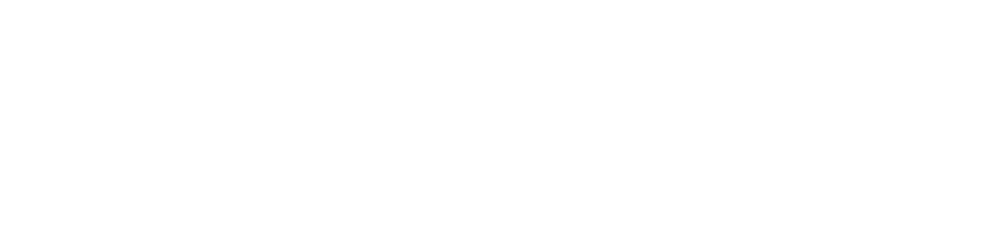 Visit Us:

TrueWordsBaptist.org
True Words Baptist Church – 1377 S. 20th St. Louisville, KY – TrueWordsBaptist.org